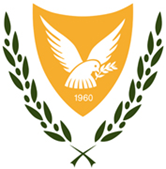 To Νομοθετικό Πλαίσιο Ακτινοπροστασίας στην Κύπρο
Υπηρεσία Ελέγχου και Επιθεώρησης για Ακτινοβολίες
ΤΜΗΜΑ ΕΠΙΘΕΩΡΗΣΗΣ ΕΡΓΑΣΙΑΣ
ΥΠΟΥΡΓΕΙΟ ΕΡΓΑΣΙΑΣ ΚΑΙ ΚΟΙΝΩΝΙΚΩΝ ΑΣΦΑΛΙΣΕΩΝ
2 Φεβρουαρίου 2013
Ημερίδα Συλλόγου Φυσικών Ιατρικής Κύπρου
1
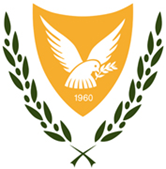 Νομοθετικό πλαίσιο Ακτινοπροστασίας
Η Κυπριακή δημοκρατία είναι:
Μέλος του ΔΟΑΕ από το 1965
Μέλος της Ευρωπαϊκής Ένωσης από 1.5.2004
ΕΥΡΑΤΟΜ
Μέλος του NSG
Συμβαλλόμενο Μέρος σε διάφορες σχετικές διεθνείς Συμβάσεις, Συνθήκες, Συμφωνίες κλπ.
Κυπριακή Νομοθεσία	
Οι περί Προστασίας από Ιονίζουσες Ακτινοβολίες και Πυρηνικής Ασφάλειας Νόμοι του 2002 έως 2011
Οι περί Προστασίας από Ιονίζουσες Ακτινοβολίες                 (Βασικές Αρχές) Κανονισμοί του 2002,
Οι περί Προστασίας από Ιονίζουσες Ακτινοβολίες                   (Εκθεση για ιατρικούς σκοπούς) Κανονισμοί του 2002,
Λοιποί Κανονισμοί.
Ημερίδα Συλλόγου Φυσικών Ιατρικής Κύπρου
2 Φεβρουαρίου 2013
2
Νομοθετικό πλαίσιο Ακτινοπροστασίας Βασικές πρόνοιες
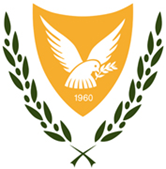 Ευθύνη εφαρμογής του νόμου στον ΥΕΚΑ
Ίδρυση της Υπηρεσίας Ελέγχου και Επιθεώρησης για Ακτινοβολίες
Αδειοδότηση πηγών και πρακτικών
Βασικές Αρχές Ακτινοπροστασίας
Υποχρεώσεις εργοδοτών και αδειούχων προσώπων
Υποχρεώσεις εκτιθέμενων εργαζομένων
Ορισμός Αρχιεπιθεωρητή και Επιθεωρητών
Εξουσίες Επιθεωρητών
Αδικήματα και Ποινές                                                   
Εξουσία στο Υπουργικό Συμβούλιο για έκδοση Κανονισμών
Ημερίδα Συλλόγου Φυσικών Ιατρικής Κύπρου
2 Φεβρουαρίου 2013
3
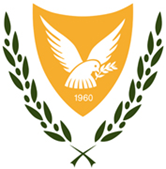 Υπηρεσία Ελέγχου και Επιθεώρησης για Ακτινοβολίες
Αρμόδια Αρχή για εφαρμογή της νομοθεσίας
Σημείο επαφής για διάφορους σχετικούς Διεθνείς Οργανισμούς
Συμβουλές στη κυβέρνηση και πηγή εμπειρογνωμοσύνης
Προστασία/Παρακολούθηση της έκθεσης σε ιονίζουσες ακτινοβολίες 
του πληθυσμού γενικά, και
ειδικών ομάδων του πληθυσμού
Αδειοδότηση πηγών και πρακτικών
Εγκρίσεις
Ειδικευμένων Εμπειρογνωμόνων,
Εξωτερικών Συμβουλευτικών Υπηρεσιών Ακτινοπροστασίας
Υπηρεσιών/Εργαστηρίων Δοσιμετρίας κλπ.
Επιθεωρήσεις και έλεγχος της συμμόρφωσης στις διατάξεις της νομοθεσίας
Ετοιμότητα και αντιμετώπιση ραδιολογικών περιστατικών
Περιβαλλοντικές μετρήσεις ραδιενέργειας
Τήρηση Εθνικών Αρχείων
Πηγές, ατομικές δόσεις εργαζομένων, έκθεση του πληθυσμού κλπ.
Ημερίδα Συλλόγου Φυσικών Ιατρικής Κύπρου
2 Φεβρουαρίου 2013
4
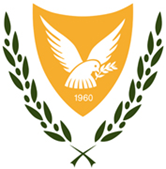 Πεδίο εφαρμογής της Νομοθεσίας
Ο νόμος εφαρμόζεται σε όλες τις περιπτώσεις στις οποίες υπάρχει έκθεση ή υπάρχει πιθανή έκθεση σε ιονίζουσα ακτινοβολία ή συμβαίνει ραδιενεργός μίανση.
Δεν εφαρμόζεται
για εκθέσεις κάτω από καθορισμένα επίπεδα,
για έκθεση σε ραδόνιο μέσα στις κατοικίες
Στην υπό συζήτηση νέα Οδηγία BSS θα εφαρμόζεται 
στη φυσική στάθμη της ακτινοβολίας (ραδιονουκλίδια που περιέχονται  στον ανθρώπινο οργανισμό, κοσμική και φυσική γήινη ακτινοβολία, εκτός εάν η παρουσία τους συνεπάγεται ουσιώδη αύξηση της έκθεσης του κοινού ή των εργαζομένων).
Ημερίδα Συλλόγου Φυσικών Ιατρικής Κύπρου
2 Φεβρουαρίου 2013
5
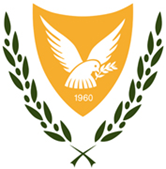 Πεδίο εφαρμογής της Νομοθεσίας
Εξαίρεση από την υποχρέωση εξασφάλισης άδειας:
Ραδιενεργές ουσίες σε ποσότητες ή συγκεντρώσεις κάτω από τα όρια που καθορίζονται στους Νόμους.
Υλικά μιασμένα με ραδιενεργές ουσίες που προκύπτουν από εγκεκριμένες και ρητώς απαλλαγμένες από περαιτέρω ελέγχους αποδεσμεύσεις.
Κλειστού τύπου πηγές με ρυθμό δόσεως κάτω από 1 μSv/h σε απόσταση 10 εκατοστών από οποιαδήποτε προσιτή επιφάνεια τους.
Ηλεκτρικές συσκευές πού δεν προκαλούν κατά την λειτουργία τους ρυθμούς δόσεως πάνω από 1 μSv/h σε απόσταση 10 εκατοστών από οποιαδήποτε προσιτή επιφάνεια τους.
Καθοδικές λυχνίες που λειτουργούν με δυναμικό κάτω από 5 kV (ακτινοβολητές) ή κάτω από 30 kV (γενικά), δεδομένου ότι δεν προκαλούν κατά την λειτουργία τους ρυθμούς δόσεως πάνω από 1 μSv/h σε απόσταση 10 εκατοστών από οποιαδήποτε προσιτή επιφάνεια τους.
Ημερίδα Συλλόγου Φυσικών Ιατρικής Κύπρου
2 Φεβρουαρίου 2013
6
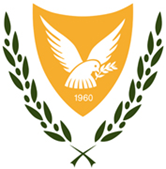 Όρια δόσεων
Εκτιθέμενοι εργαζόμενοι 
Ενεργός δόση
20 mSv/yr ως μέση τιμή για 5 συνεχόμενα χρόνια
Μέγιστο 50 mSv σε οποιοδήποτε έτος
Φακοί οφθαλμών: Ισοδύναμος δόση 150 mSv/yr
Δέρμα: Ισοδύναμος δόση 500 mSv/yr για 1 cm2 οποιασδήποτε επιφάνειας
Χέρια, βραχίονες, πόδια, αστράγαλοι: 500 mSv/yr
Μαθητευόμενοι και σπουδαστές
Ηλικίας άνω των 18 ετών: όρια εκτιθέμενων εργαζομένων
Ηλικίας 16-18 ετών:
Ενεργός δόση: 6 mSv/yr 
Φακοί οφθαλμών: Ισοδύναμος δόση 50 mSv/yr
Δέρμα: Ισοδύναμος δόση 150 mSv/yr για 1 cm2 οποιασδήποτε επιφάνειας
Χέρια, βραχίονες, πόδια, αστράγαλοι: 150 mSv/yr
Επισκέπτες και εθελοντές βοηθοί σε εκθέσεις για ιατρικούς λόγους 
5 mSv καθ’ όλη τη διάρκεια της ακτινολογικής διαδικασίας
Κοινό
Ενεργός δόση: 1 mSv/yr
Φακοί οφθαλμών: Ισοδύναμος δόση 15 mSv/yr
Δέρμα: Ισοδύναμος δόση 50 mSv/yr για 1 cm2 οποιασδήποτε επιφάνειας
Ημερίδα Συλλόγου Φυσικών Ιατρικής Κύπρου
2 Φεβρουαρίου 2013
7
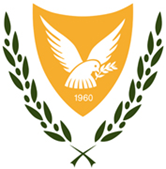 Υποχρεώσεις αδειούχων προσώπωνΑπαιτήσεις για το προσωπικό
Πρόσληψη εκπαιδευμένου/καταρτισμένου προσωπικού
Πρόσληψη αναγκαίου προσωπικού
Εκπαίδευση/κατάρτιση στα νέα μηχανήματα
Αξιοποίηση των δυνατοτήτων του εξοπλισμού (αυτοματισμοί, ειδικά προγράμματα χαμηλής δόσης, χρήση χαμηλότερων στοιχείων, χρήση λιγότερων εικόνων ανά λεπτό στην ακτινοσκόπηση, χρήση ψηφιακής τεχνολογίας για βελτίωση εικόνας)
 Περιοδική/κατάλληλη εκπαίδευση/κατάρτιση
Νέες τεχνικές 
Νέα αναλώσιμα/προγράμματα (π.χ. κασέτες υψηλής ταχύτητας)
Ημερίδα Συλλόγου Φυσικών Ιατρικής Κύπρου
2 Φεβρουαρίου 2013
8
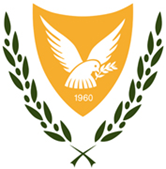 Ιατροφυσικός Εμπειρογνώμονας
Αναγνωρίζεται από την Αρμόδια Αρχή 
Ενεργεί ή παρέχει συμβουλές σε θέματα που αφορούν Ιατρικές Διαδικασίες όπως:
Ποιοτικός έλεγχος και διασφάλιση ποιότητας
Επιλογή εξοπλισμού
Τεχνικές διαδικασίες
Δοσιμετρία ασθενών
Βελτιστοποίηση
Ακτινοπροστασία ασθενών 
Συμμετέχει άμεσα και ενεργά στην Ακτινοθεραπεία.
Είναι διαθέσιμος για όλες τις πρακτικές της Πυρηνικής Ιατρικής.
Ημερίδα Συλλόγου Φυσικών Ιατρικής Κύπρου
2 Φεβρουαρίου 2013
9
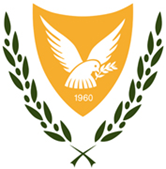 Ειδικευμένος Εμπειρογνώμονας
Αναγνωρίζεται από την Αρμόδια Αρχή
Διαθέτει τις απαιτούμενες γνώσεις, κατάρτιση και εμπειρία ώστε να:
Παρέχει συμβουλές ακτινοπροστασίας 
Διενεργεί εξειδικευμένες μετρήσεις και δοκιμές για υπολογισμό δόσεων, έλεγχο εξοπλισμού, χώρων εργασίας κλπ.
Παρέχει συμβουλές για την ορθή χρήση προστατευτικού εξοπλισμού
Μέχρι στιγμής έχουν εγκριθεί 8 Ειδικευμένοι Εμπειρογνώμονες στην Κύπρο
όλοι Ιατροφυσικοί
2 Φεβρουαρίου 2013
Ημερίδα Συλλόγου Φυσικών Ιατρικής Κύπρου
10
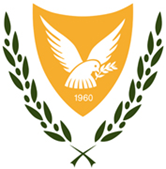 Πρόταση νέας Οδηγίας Βασικών ΚανονισμώνΑκτινοπροστασίας (BSS)
Υπό συζήτηση στην ΟΕ «Ατομικές Υποθέσεις» του Συμβουλίου της ΕΕ.
Αναμένεται η υιοθέτηση της μέχρι τον Ιούνιο 2013 (επί Ιρλανδικής Προεδρίας).
Ενσωματώνει 5 υφιστάμενες Οδηγίες και 1 Σύσταση σε μία ενιαία Οδηγία με περισσότερα από 100 άρθρα και πολλά Παραρτήματα.
Οδηγία 96/29/Ευρατόμ(Καθορισμός των βασικών κανόνων ασφαλείας για την προστασία της υγείας των εργαζομένων και του πληθυσμού από τους κινδύνους που προκύπτουν από ιονίζουσες ακτινοβολίες)·
Οδηγία 97/43/Ευρατόμ (Έκθεση για ιατρικούς λόγους)·
Οδηγία 90/641/Ευρατόμ (Προστασία των εξωτερικών εργαζομένων σε ελεγχόμενη περιοχή)·
Οδηγία 89/618/Ευρατόμ (Ενημέρωση του κοινού σε περίπτωση έκτακτου κινδύνου από ακτινοβολία)·
Οδηγία 2003/122/Ευρατόμ (Έλεγχος των κλειστών πηγών ραδιενέργειας και των έκθετων πηγών)·
Σύσταση 90/143/Ευρατόμ (Προστασία του πληθυσμού από την έκθεση στο ραδόνιο μέσα στα κτίρια).
Εναρμόνιση με τις συστάσεις στο ICRP 103 και τους νέους διεθνείς Βασικούς Κανονισμούς Ακτινοπροστασίας.
Ημερίδα Συλλόγου Φυσικών Ιατρικής Κύπρου
2 Φεβρουαρίου 2013
11
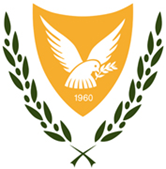 Πρόταση νέας Οδηγίας Βασικών ΚανονισμώνΑκτινοπροστασίας (BSS)
Τα όρια δόσεων διαφοροποιούνται μερικώς στην υπό συζήτηση Oδηγία:

Όρια για επαγγελματική έκθεση:
Εκτιθέμενοι εργαζόμενοι 
Φακοί οφθαλμών: 20 mSv/yr (όχι ως ο μέσος όρος 5 συνεχόμενων ετών), όπως και στα IBSS
Μαθητευόμενοι και σπουδαστές
Φακοί οφθαλμών: 15 mSv/yr, IBSS: 20 mSv/yr (τώρα: ισοδύναμος δόση 50 mSv/yr)
Επισκέπτες και εθελοντές βοηθοί σε εκθέσεις για ιατρικούς λόγους 
θα ισχύουν τα όρια των επαγγελματικά εκτιθέμενων (τώρα: 5 mSv καθ’ όλη τη διάρκεια της ακτινολογικής διαδικασίας)
Ραδόνιο στους χώρους εργασίας/για το κοινό
300 Bq/m3, κατά μέσο όρο ανά έτος.
Έκθεση σε γ-ακτινοβολία από οικοδομικά υλικά
1 mSv/yr, επιπρόσθετα στην υπάρχουσα εξωτερική γ-ακτινοβολία.
Ημερίδα Συλλόγου Φυσικών Ιατρικής Κύπρου
2 Φεβρουαρίου 2013
12
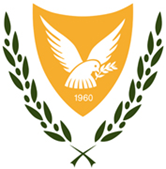 Πρόταση νέας Οδηγίας Βασικών Κανονισμών
Ακτινοπροστασίας (BSS)
Προστασία ασθενών και άλλων ατόμων που υποβάλλονται σε έκθεση για ιατρικούς σκοπούς
εφαρμογή της αρχής της αιτιολόγησης·
εφαρμογή της αρχής της βελτιστοποίησης·
ενημέρωση των ασθενών για τους κινδύνους και τα οφέλη για την υγεία·
ενημέρωση για τις δόσεις·
διαγνωστικά επίπεδα αναφοράς·
εμπλοκή του ιατροφυσικού εμπειρογνώμονα·
πρόληψη τυχαίων και ακούσιων εκθέσεων για ιατρικούς λόγους.

Καθορίζονται οι ευθύνες των:
«εμπειρογνώμονα ακτινοπροστασίας» (RPE), 
«λειτουργού ακτινοπροστασίας» (RPO) 
«ιατροφυσικού εμπειρογνώμονα» (MPE).
Ημερίδα Συλλόγου Φυσικών Ιατρικής Κύπρου
2 Φεβρουαρίου 2013
13
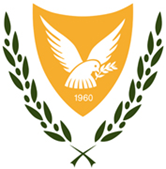 Πρόταση νέας Οδηγίας Βασικών Κανονισμών
Ακτινοπροστασίας (BSS) 1/3
Εμπλοκή ιατροφυσικού εμπειρογνώμονα (MPE) σε ιατρικές ακτινολογικές πρακτικές (προσχέδιο)
Στις ιατρικές ακτινολογικές πρακτικές συμμετέχει ιατροφυσικός εμπειρογνώμονας, ενώ το επίπεδο της συμμετοχής του είναι ανάλογο του ακτινολογικού κινδύνου που συνεπάγεται η πρακτική. Ειδικότερα:
σε ακτινοθεραπευτικές πρακτικές πέραν των τυποποιημένων θεραπευτικών πρακτικών πυρηνικής ιατρικής, συμμετέχει ουσιαστικά ιατροφυσικός εμπειρογνώμονας (“shall be closely involved”)· 
σε τυποποιημένες θεραπευτικές πρακτικές πυρηνικής ιατρικής, καθώς και σε ακτινοδιαγνωστικές πρακτικές και σε πρακτικές παρεμβατικής ακτινολογίας, συμμετέχει ιατροφυσικός εμπειρογνώμονας (“shall be involved”)·
σε άλλες απλές ακτινοδιαγνωστικές πρακτικές, συμμετέχει ιατροφυσικός εμπειρογνώμονας, κατά περίπτωση (“shall be involved, as appropriate”), ώστε να παρέχει συμβουλές και οδηγίες σε ζητήματα σχετικά με την ακτινοπροστασία που αφορά την έκθεση για ιατρικούς λόγους.
2 Φεβρουαρίου 2013
Ημερίδα Συλλόγου Φυσικών Ιατρικής Κύπρου
14
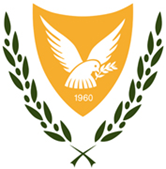 Πρόταση νέας Οδηγίας Βασικών Κανονισμών Ακτινοπροστασίας (BSS) 2/3
Ιατροφυσικός εμπειρογνώμονας - MPE (προσχέδιο)
Άτομο ή ομάδα ατόμων που διαθέτουν από κοινού την απαιτούμενη τεχνογνωσία, εκπαίδευση και εμπειρία και των οποίων η ικανότητα αναγνωρίζεται από την αρμόδια αρχή.
Ενεργεί ή παρέχει εξειδικευμένες συμβουλές, κατά περίπτωση, σε ζητήματα που αφορούν την ακτινοφυσική, όπως αυτή εφαρμόζεται στην έκθεση για ιατρικούς λόγους.
Αναλαμβάνει την ευθύνη της δοσιμετρίας, συμπεριλαμβανομένων των φυσικών μετρήσεων για την αξιολόγηση της δόσης που χορηγείται στον ασθενή και άλλα πρόσωπα που υποβάλλονται σε έκθεση για ιατρικούς λόγους. 
Παρέχει συμβουλές για τον ιατρικό ακτινολογικό εξοπλισμό.
Συνεργάζεται με τον εμπειρογνώμονα ακτινοπροστασίας.
Ημερίδα Συλλόγου Φυσικών Ιατρικής Κύπρου
2 Φεβρουαρίου 2013
15
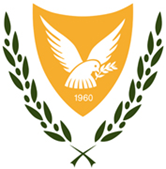 Πρόταση νέας Οδηγίας Βασικών Κανονισμών Ακτινοπροστασίας (BSS) 3/3
Συμβάλλει ιδίως στα εξής:
βελτιστοποίηση της προστασίας ασθενών και άλλων ατόμων που υποβάλλονται σε έκθεση σε ακτινοβολία για ιατρικούς λόγους·
καθορισμός και την εκτέλεση της διασφάλισης της ποιότητας του ιατρικού ακτινολογικού εξοπλισμού·
διενέργεια ελέγχων αποδοχής σε ιατρικό ακτινολογικό εξοπλισμό· 
κατάρτιση τεχνικών προδιαγραφών για ιατρικό ακτινολογικό εξοπλισμό και σχεδιασμός των εγκαταστάσεων·
επιτήρηση ιατρικών ακτινολογικών εγκαταστάσεων σχετικά με την ακτινοπροστασία·
υλοποίηση συστήματος τήρησης αρχείου· 
ανάλυση συμβάντων ή πιθανών συμβάντων από έκθεση λόγω ατυχήματος ή ακούσια έκθεση σε ακτινοβολία για ιατρικούς λόγους·
επιλογή απαιτούμενου εξοπλισμού για εκτέλεση μετρήσεων ακτινοπροστασίας·
κατάρτιση ιατρών και άλλου προσωπικού στην ακτινοπροστασία σε σχέση με την έκθεση για ιατρικούς λόγους.
2 Φεβρουαρίου 2013
Ημερίδα Συλλόγου Φυσικών Ιατρικής Κύπρου
16
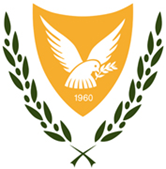 Πρόταση νέας Οδηγίας Βασικών Κανονισμών 
Ασφάλειας (BSS) 1/2
Εμπειρογνώμονας ακτινοπροστασίας - RPE (προσχέδιο)
Άτομο ή ομάδα ατόμων που διαθέτουν από κοινού την απαιτούμενη τεχνογνωσία, εκπαίδευση και εμπειρία και των οποίων η ικανότητα αναγνωρίζεται από την αρμόδια αρχή.
Συμβουλεύει τα αδειούχα πρόσωπα σε θέματα σχετικά με την επαγγελματική έκθεση και την έκθεση του κοινού, όπως:
βελτιστοποίηση και θέσπιση κατάλληλων περιορισμών δόσης·
σχέδια για νέες εγκαταστάσεις 
έγκριση λειτουργίας νέων ή τροποποιημένων πηγών ακτινοβολίας·
ταξινόμηση των ελεγχόμενων και επιβλεπόμενων ζωνών·
ταξινόμηση των εργαζομένων·
περιεχόμενο του χώρου εργασίας·
προγράμματα ατομικής παρακολούθησης και τη σχετική ατομική δοσιμέτρηση·
Ημερίδα Συλλόγου Φυσικών Ιατρικής Κύπρου
2 Φεβρουαρίου 2013
17
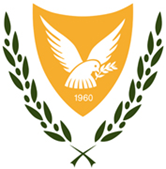 Πρόταση νέας Οδηγίας Βασικών Κανονισμών Ακτινοπροστασίας (BSS) 2/2
κατάλληλα όργανα παρακολούθησης της ακτινοβολίας·
διασφάλιση της ποιότητας·
πρόγραμμα περιβαλλοντικής παρακολούθησης·
απαιτήσεις απόρριψης ραδιενεργών αποβλήτων·
μέτρα πρόληψης - διερεύνηση και ανάλυση ατυχημάτων/συμβάντων και διορθωτικά μέτρα·
ετοιμότητα και αντιμετώπιση καταστάσεων έκθεσης έκτακτης ανάγκης·
προγράμματα κατάρτισης εκτιθέμενων εργαζομένων·
συνθήκες εργασίας για εγκύους και γαλουχούσες εργαζόμενες·
ετοιμασία κατάλληλων εντύπων π.χ. εκθέσεις εκτίμησης κινδύνου και γραπτές διαδικασίες.

Συνεργάζεται με τον ιατροφυσικό εμπειρογνώμονα.
Ημερίδα Συλλόγου Φυσικών Ιατρικής Κύπρου
2 Φεβρουαρίου 2013
18
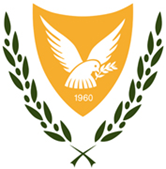 Πρόταση νέας Οδηγίας Βασικών Κανονισμών Ακτινοπροστασίας (BSS)
Λειτουργός ακτινοπροστασίας – RPO (προσχέδιο)
Άτομο από το προσωπικό της επιχείρησης το οποίο έχει τις τεχνικές γνώσεις και ικανότητες σε θέματα ακτινοπροστασίας σχετικά με την διεξαγωγή μιας πρακτικής και διορίζεται από την επιχείρηση για να επιβλέπει την υλοποίηση των διευθετήσεων ακτινοπροστασίας.
Τα κράτη μέλη αποφασίζουν σε ποιες πρακτικές είναι απαραίτητος ο διορισμός υπευθύνου ακτινοπροστασίας για την εκτέλεση καθηκόντων ακτινοπροστασίας εντός μιας επιχείρησης. 
Τα κράτη μέλη μεριμνούν ώστε οι επιχειρήσεις να παρέχουν στους υπευθύνους ακτινοπροστασίας τα μέσα που είναι απαραίτητα για την εκτέλεση των καθηκόντων τους. 
Ο υπεύθυνος ακτινοπροστασίας υπάγεται άμεσα στην επιχείρηση. 
Η νέα Οδηγία παρέχει ένα μη διεξοδικό κατάλογο με τα καθήκοντα του υπεύθυνου ακτινοπροστασίας.
Τα καθήκοντα του υπευθύνου ακτινοπροστασίας δύναται να εκτελούνται από μονάδα ακτινοπροστασίας που δημιουργείται εντός μιας επιχείρησης.
Ημερίδα Συλλόγου Φυσικών Ιατρικής Κύπρου
2 Φεβρουαρίου 2013
19
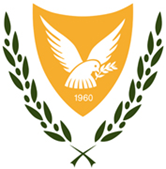 Αποτελεσματική εφαρμογή της νομοθεσίας και υψηλά επίπεδα Ακτινοπροστασίας και Πυρηνικής Ασφάλειας
Πρωταρχική ευθύνη αδειούχων προσώπων/εργοδοτών
Σημαντική η συνεργασία μεταξύ των εργαζομένων και των αδειούχων προσώπων/εργοδοτών
Απαραίτητη η συνεργασία αδειούχων προσώπων/εργοδοτών με Ειδικευμένους Εμπειρογνώμονες
Συμβολή των ιατροφυσικών ως Ειδικευμένων Εμπειρογνωμόνων
Ο ρόλος του Ιατροφυσικού είναι ουσιαστικός στις εκθέσεις για ιατρικούς σκοπούς

Απαραίτητη η συνεργασία όλων των εμπλεκομένων
Ημερίδα Συλλόγου Φυσικών Ιατρικής Κύπρου
2 Φεβρουαρίου 2013
20
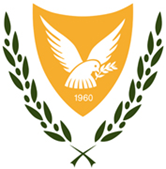 Σας ευχαριστώ
Ερωτήσεις;;
Ημερίδα Συλλόγου Φυσικών Ιατρικής Κύπρου
2 Φεβρουαρίου 2013
21